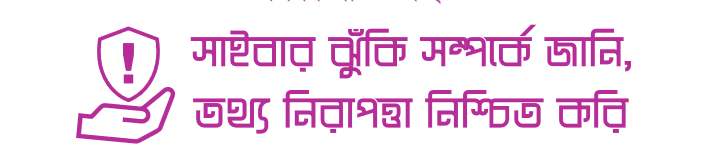 এই আলোচনায় আমরা সাইবার ঝুঁকি সম্পর্কে জানবো
ডিজিটাল মাধ্যমে বিভিন্ন ধরনের সাইবার অপরাধসমূহ
ডাটা ইন্টারসেপশন (Data Interception)
ডি ডস অ্যাটাক (DDos Attack)
হ্যাকিং (Hacking)
কম্পিউটার ম্যালওয়্যার (Computer Malware) ইত্যাদি।
ডাটা ইন্টারসেপশন (Data Interception)
এটি একধরনের সাইবার অপরাধ। তথ্য আদান প্রদানের সময় প্রাপক ও প্রেরকের মধ্যবর্তী অন্যকেউ  আড়ি পেতে ডেটা চুরি , পরিবর্তন ও মুছে দিতে পারে । ডেটা চুরি হওয়ার এই পক্রিয়াকেই ডেটা ইন্টারসেপশন বলে । সাধারনত এই প্রক্রিয়ায় ডেটার বিকৃতি  ঘটার সম্ভাবনা বেশি থাকে। এই মাধ্যমে প্রায় সকল ধরনের ডেটা যেমন, ম্যাসেজ, ছবি, অডিও, ভিডিও , ডকুমেন্ট ,ভয়েস কল থেকে ডেটা চুরি বা বিকৃতি হয়ে থাকে।
ডেটা এনক্রিপশন আমাদের এ ধরনের তথ্য চুরি বা বিকৃতি থেকে আমাদের মুক্তি দিতে পারে। সাধারনত ব্যবহৃত সফটওয়্যার বা অ্যাপসে এন্ড টু এন্ড এনক্রিপশন করে এধনের সাইবার অপরাধ হতে নিজের তথ্যকে নিরাপদ রাখা সম্ভব ।
ডি ডস অ্যাটাক (DDos Attack)
ডিনায়েল অফ সার্ভিস বা ডস এর অর্থ হলো সার্ভিস দিতে অপারগতা।ডিস্ট্রিবিউটেড ডিনায়েল অফ সার্ভিস বা ডিডস হলো মাল্টিপল ডিভাইস ইউজ করে একটি সেম টার্গেটে অ্যাটাক করা। ডস অ্যাটাক যেখানে একটি সিস্টেম ইউজ করে করা হয় সেখানে ডিডস অ্যাটাকে অনেকগুলো ডিভাইস ইউজ করা হয়। ধরুন আপনার একটি ইকমার্স ওয়েবসাইট আছে। সেখানে আপনি বিভিন্ন পণ্য বিক্রি করেন এবং হিউজ কাস্টমার আপনার এই সার্ভিস ইউজ করে। এ কারনে উক্ত ওয়েবসাইট পরিচালনার জন্য আপনি অনেক বেশি স্পেস এবং ব্যান্ডউইথ সহ হোস্টিং কিনলেন। কোন কারনে আপনার ওয়েবসাইট কোন হ্যাকারের খারাপ নজরে এলো। সে যদি আপনার ওয়েবসাইট স্লো বা অফলাইন করে দিতে চায় তাহলে তাকে ডিডস অ্যাটাকের সাহায্য নিতে হবে।
হ্যাকিং (Hacking)
হ্যাকিং বলতে বোঝায় তথ্য বা ফাইল চুরি বা পরিবর্তন করার জন্য একটি নেটওয়ার্কে প্রবেশ করা বা কম্পিউটারে অননুমোদিত প্রবেশাধিকার। এই প্রক্রিয়ায় জড়িত ব্যক্তিকে হ্যাকার বলা হয়। কম্পিউটার হ্যাকিং রুটকিট, ট্রোজান, কীলগার ইত্যাদি বিভিন্ন ধরণের প্রোগ্রাম ব্যবহার করে করা হয়। হ্যাকাররা ব্যবহারকারীর ব্যক্তিগত বা আর্থিক ডীটেইলগুলি ধরতে ব্রাউজার হাইজ্যাক, স্পুফিং, ফিশিং ইত্যাদি কৌশলগুলিও কাজে লাগায়।
কম্পিউটার ম্যালওয়্যার (Computer Malware)
ম্যালওয়্যার (malware) হল ইংরেজি malicious software (ক্ষতিকর সফটওয়্যার) এর সংক্ষিপ্ত রূপ। এ হল একজাতীয় সফ্‌টওয়্যার যা কম্পিউটার অথবা মোবাইল এর স্বাভাবিক কাজকে ব্যাহত করতে, গোপন তথ্য সংগ্রহ করতে, কোনো সংরক্ষিত কম্পিউটার নেটওয়ার্ক ব্যবস্থায় অবৈধ অনুপ্রবেশ করতে বা অবাঞ্ছিত বিজ্ঞাপন দেখাতে ব্যবহার হয়।
ধন্যবাদ